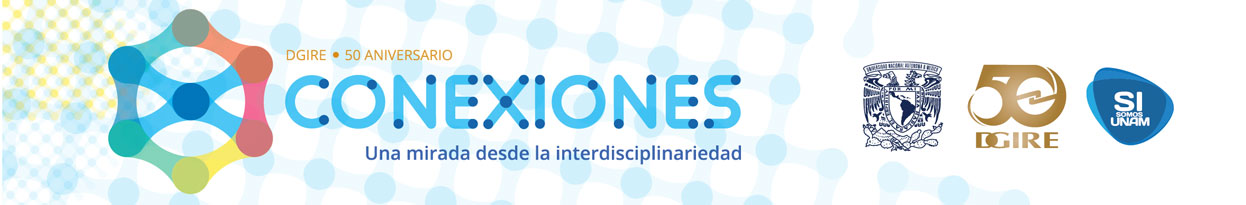 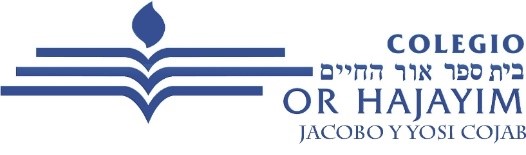 “La escala de nuestras raíces”
 Si conoces tu pasado, entonces proyectarás mejor tu futuro
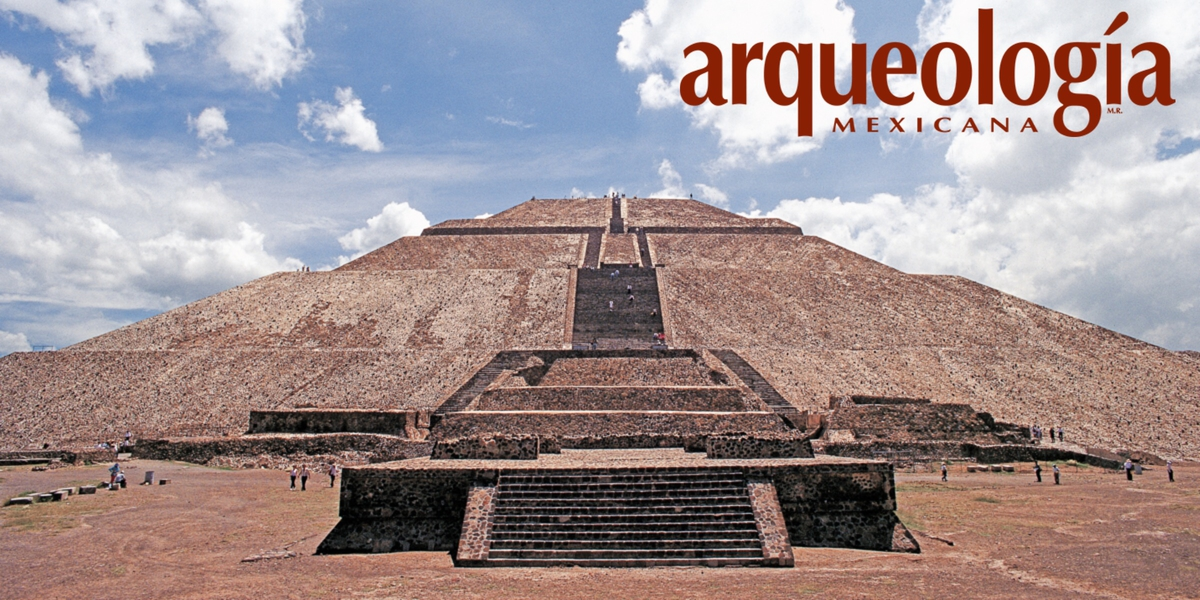 Colegio: Or Hajayim
Clave: 7349
Equipo:  3
1
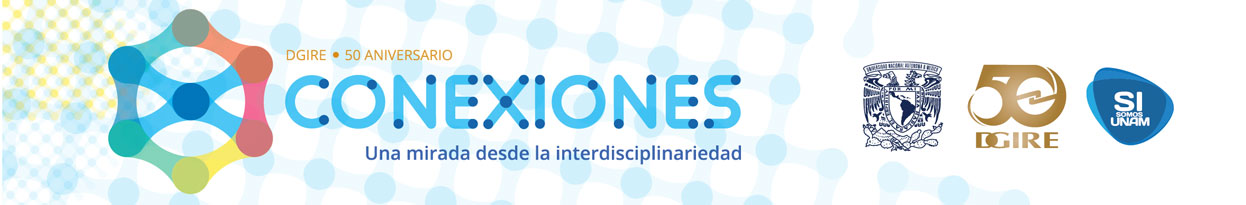 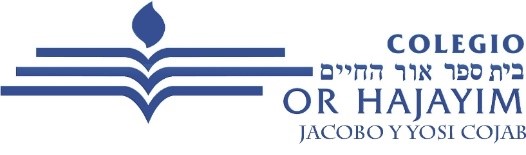 Ciclo escolar 2019-2020
septiembre- noviembre 2019

Integrantes del Equipo:
Alejandro Villegas   Vicencio              Matemáticas II 
Julio César Mundo Carrillo                  Inglés
Rocío de Monserrat Barrera Tapia     TLRIID III
2
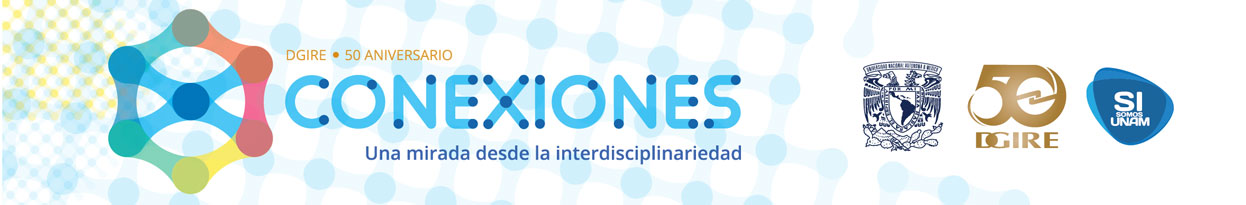 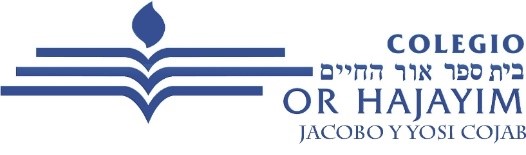 Ciclo escolar 2019-2020
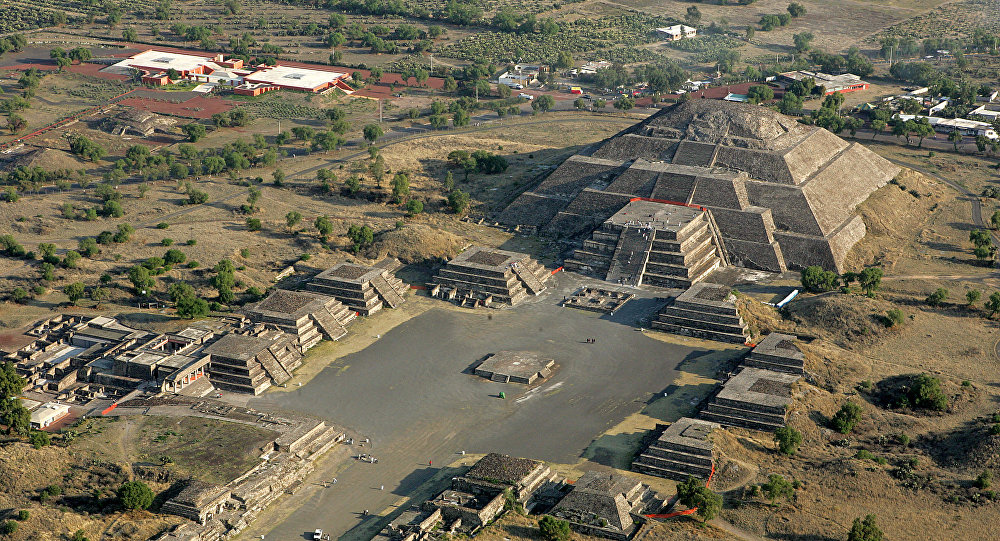 septiembre-noviembre 2019
3
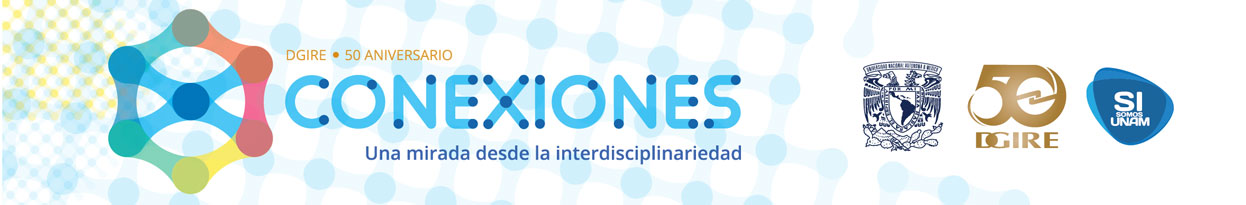 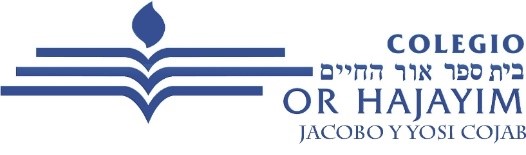 La escala de “Nuestras raíces”
Si conoces tu pasado, entonces proyectarás mejor tu futuro
4
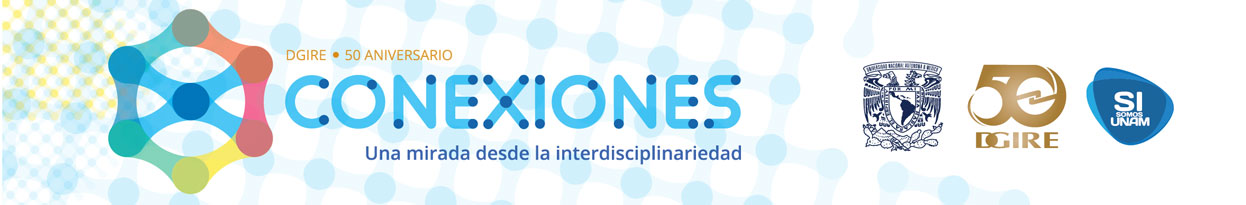 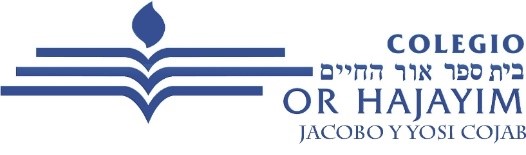 Índice
5
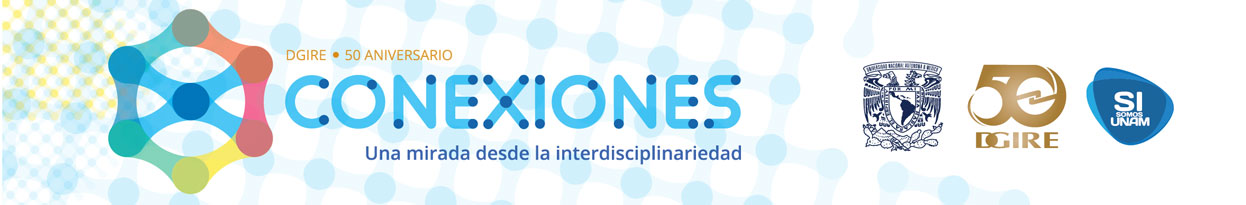 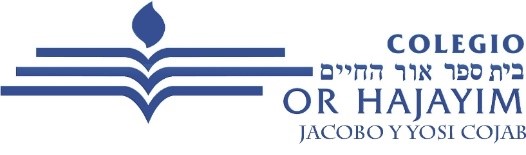 Índice
5i
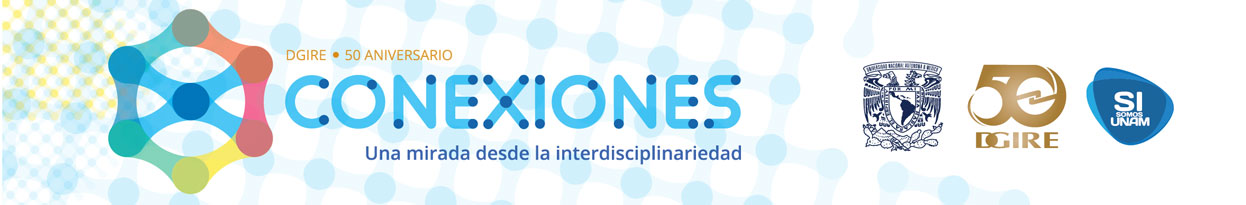 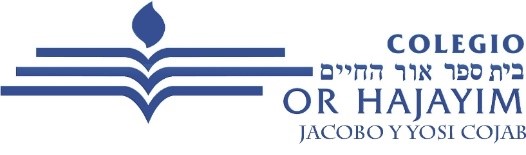 Índice
5ii
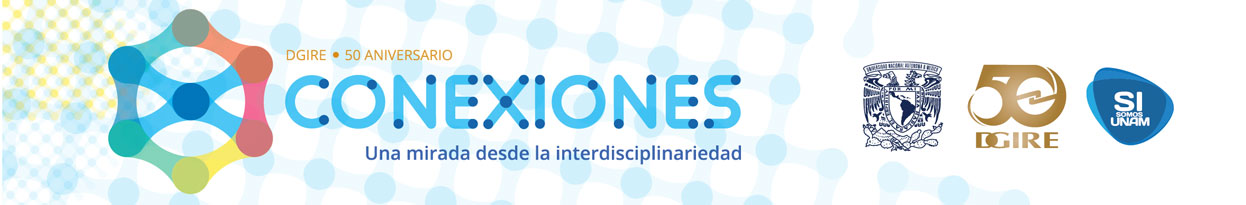 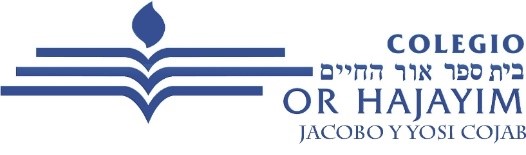 CUADRO DE ANÁLISIS DE LA INTERDISCIPLINARIEDAD  y  APRENDIZAJE COOPERATIVO CONCLUSIONES GENERALES
5a. Producto 1
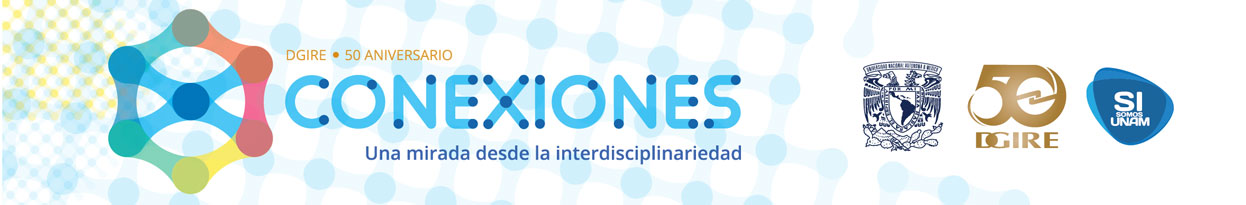 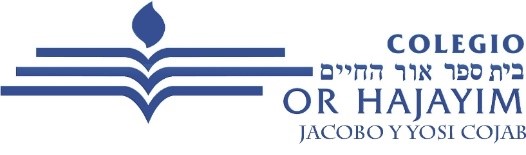 5a. Producto 1
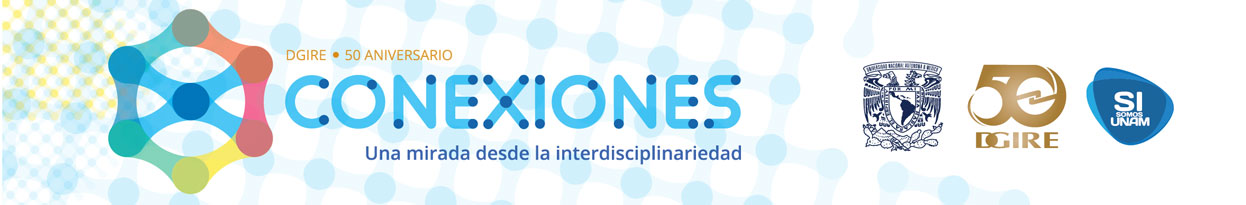 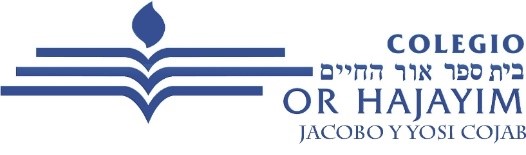 5a. Producto 1
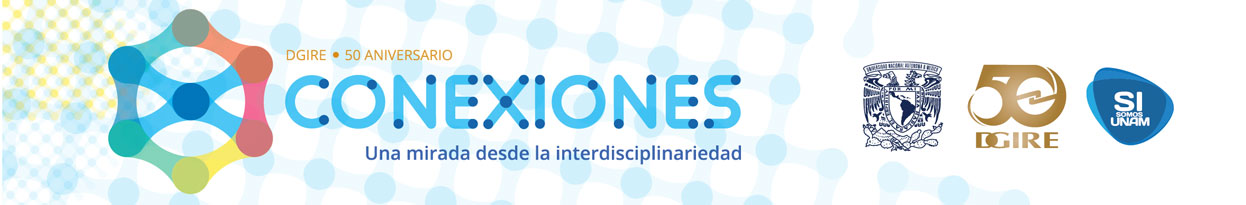 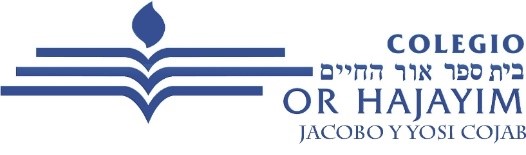 Fotografías de la sesión
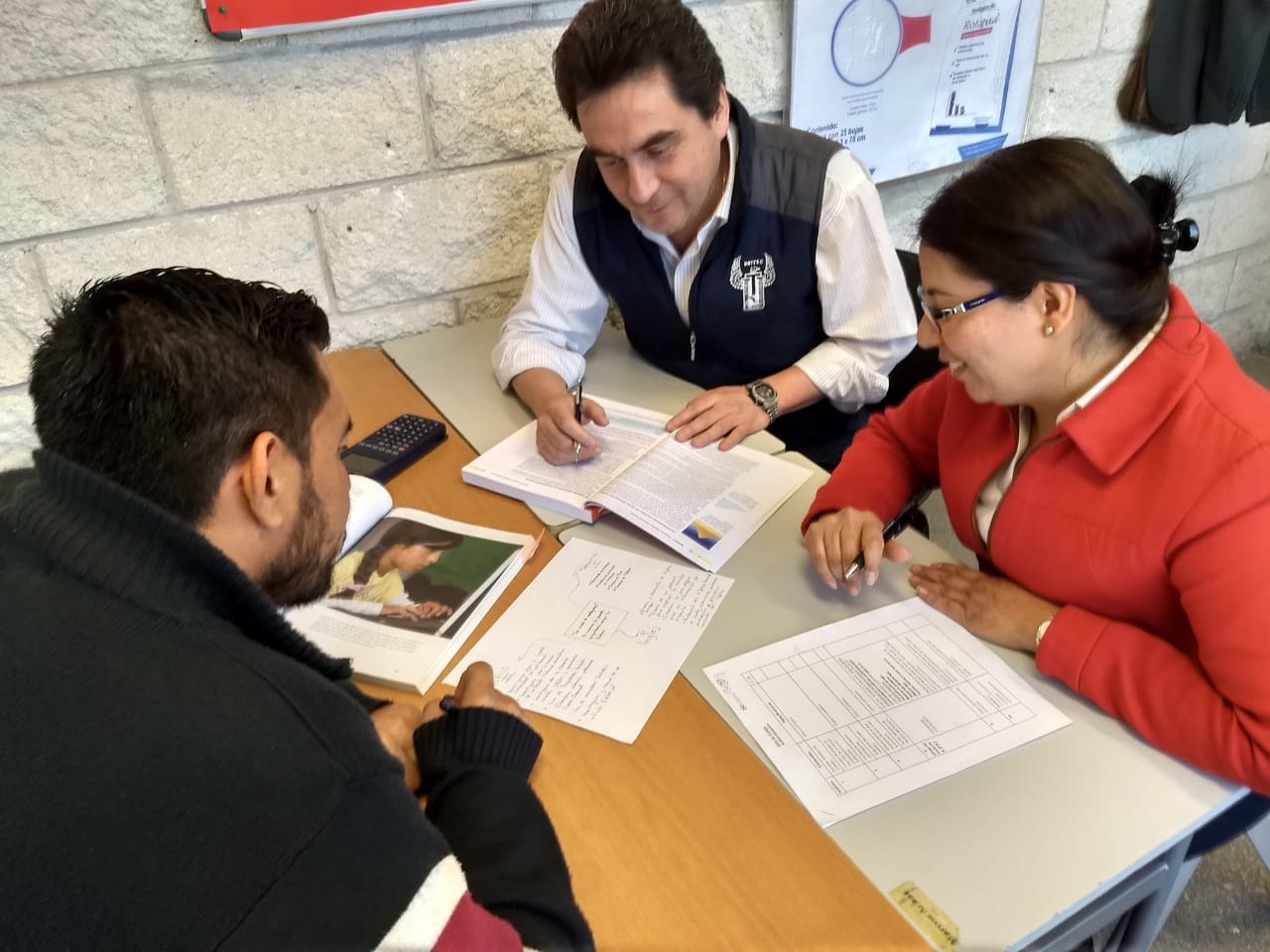 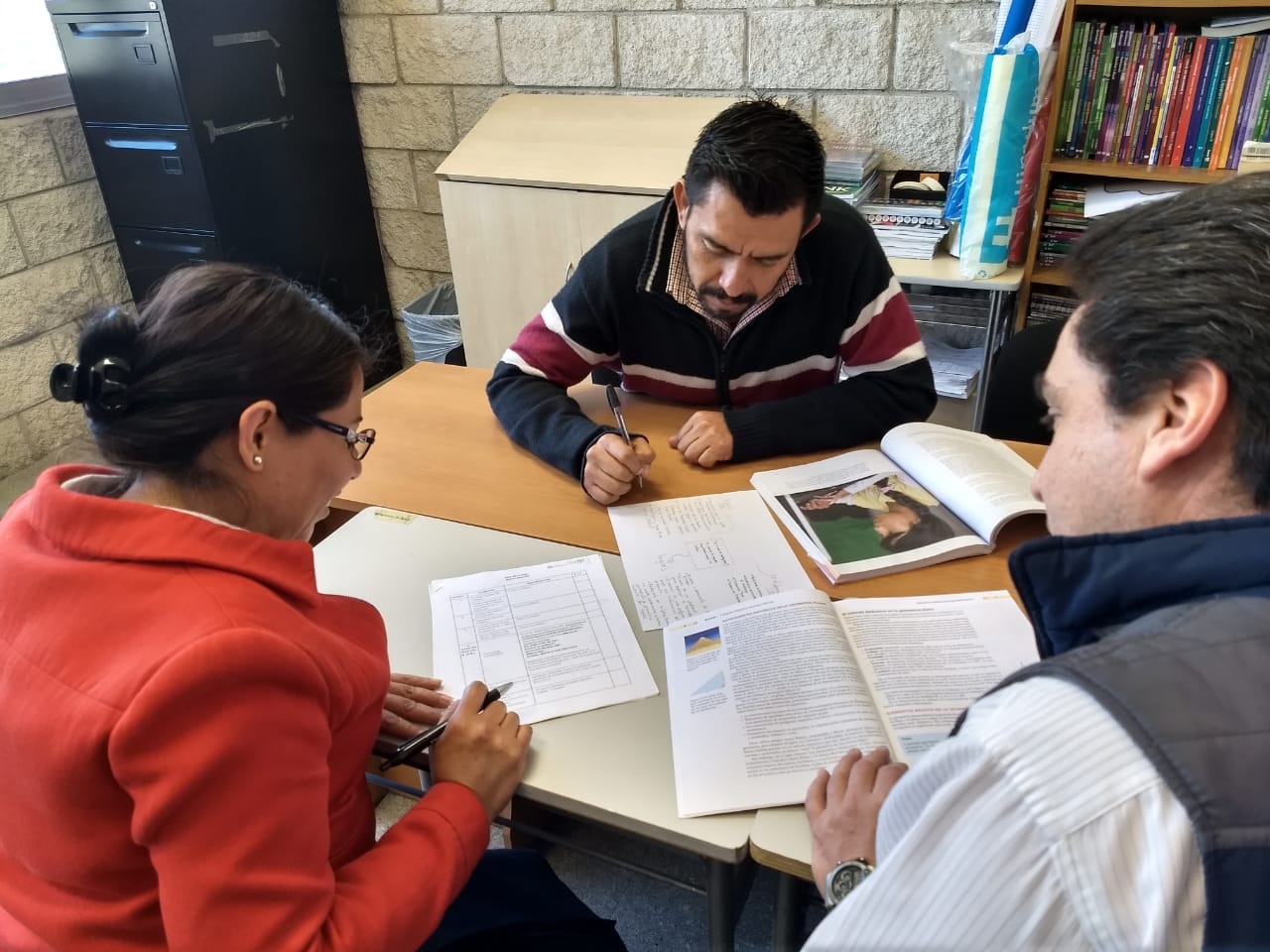 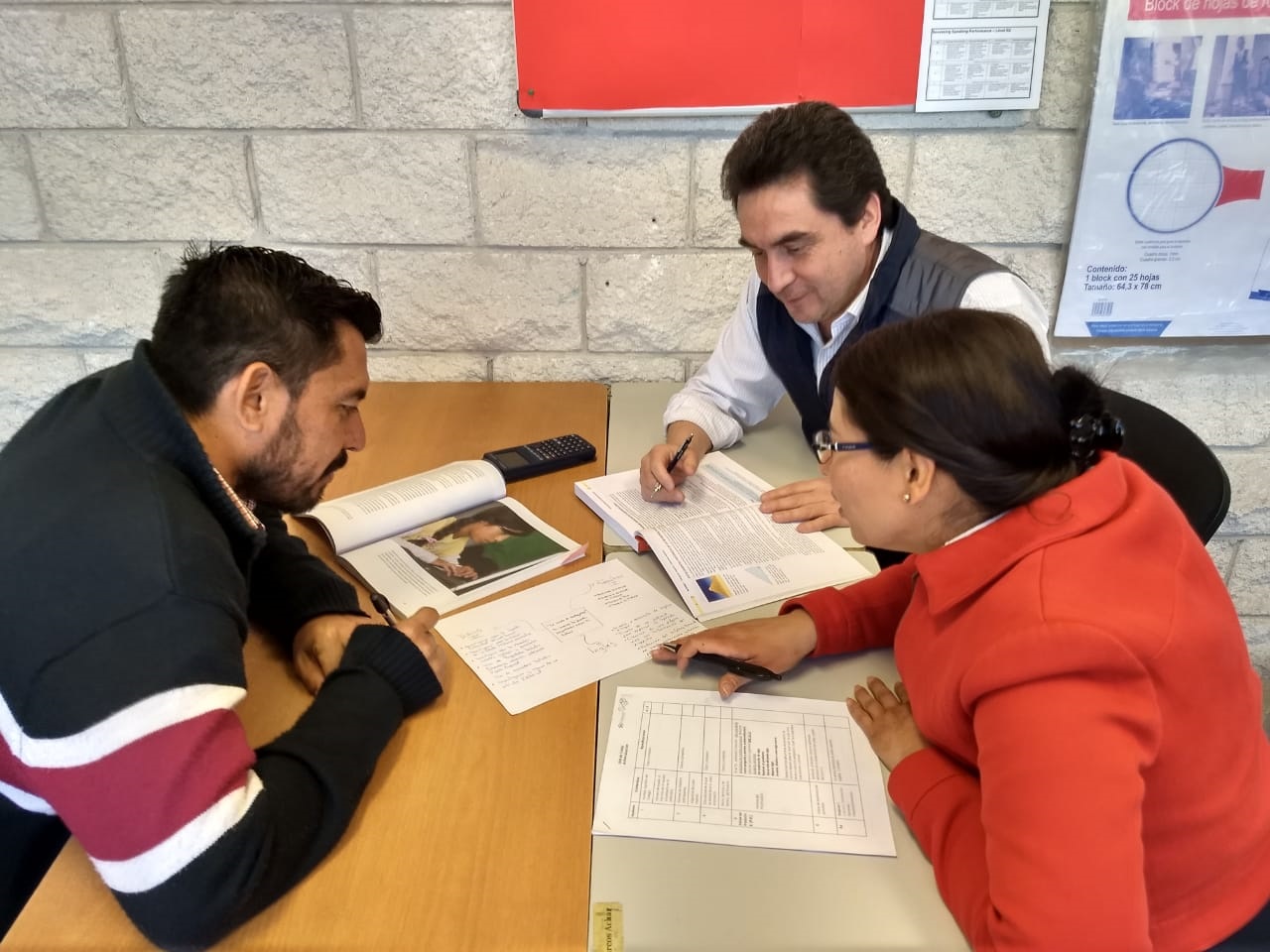 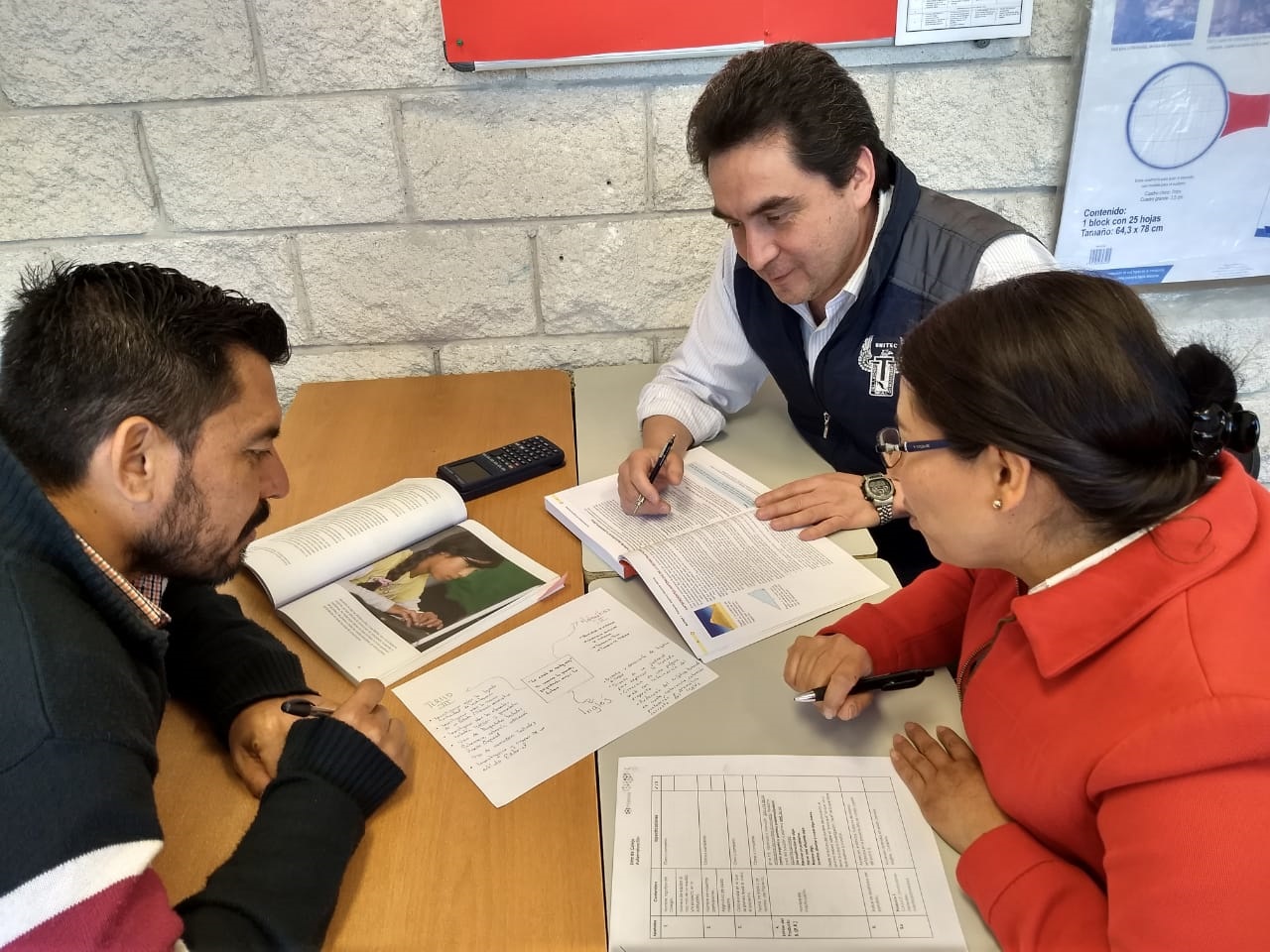 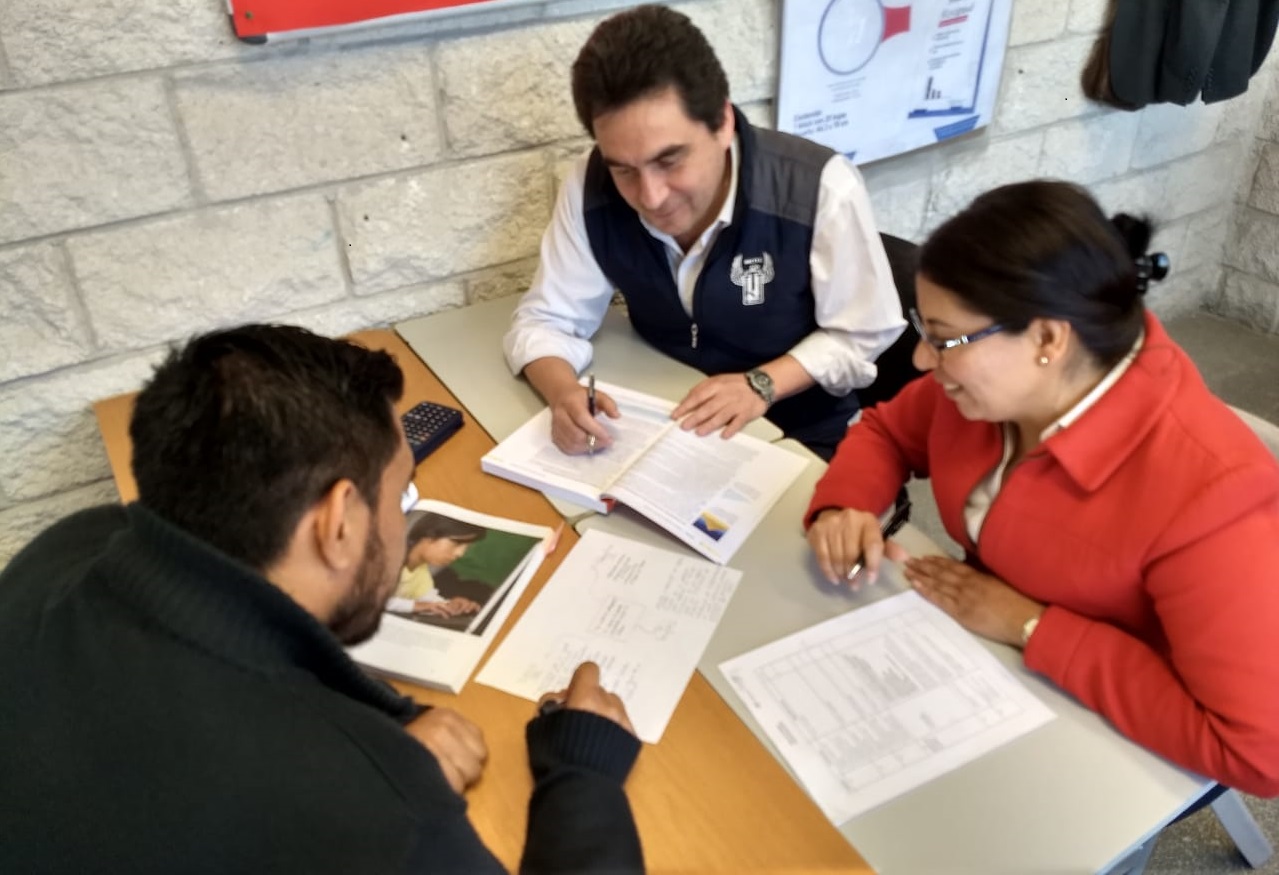 5a. Producto 3
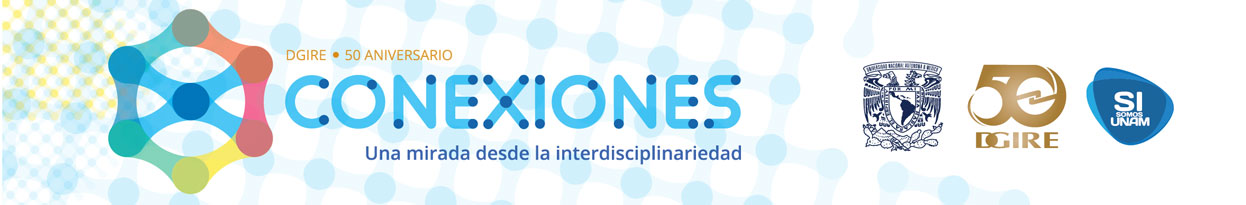 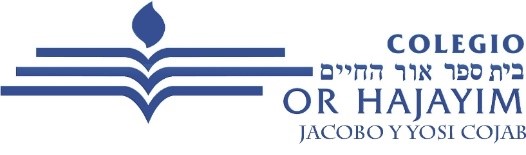 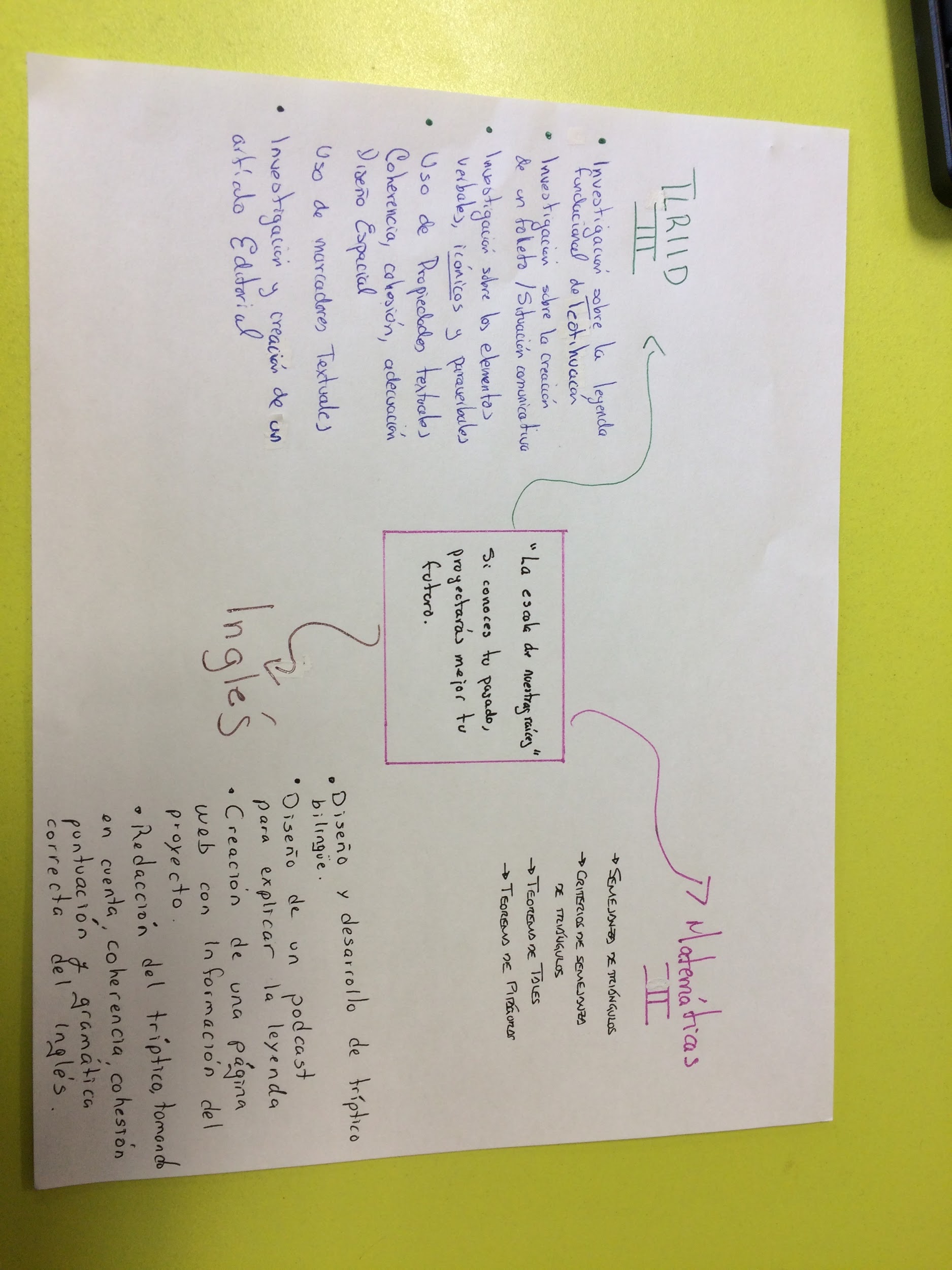 Fotografía. Organizador gráfico
5b. Producto 2
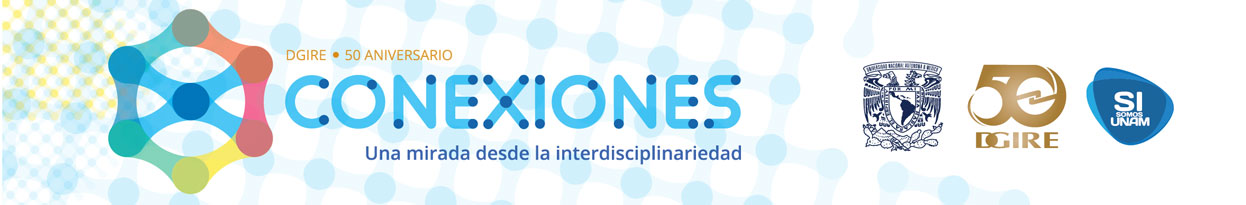 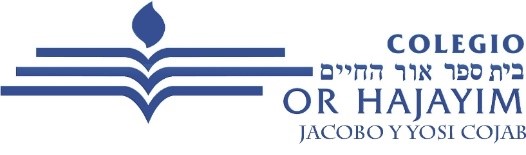 Introducción o justificación. Descripción del proyecto
Los alumnos aplicarán los conceptos de semejanza de triángulos, programa de Matemáticas II, en un caso práctico, a fin de determinar la altura de la Pirámide del Sol en el sitio arqueológico de Teotihuacan, con esta información producirán una maqueta a escala un folleto bilingüe (español-inglés) y un artículo Editorial, también en ambos idiomas. Un podcast y una Página Web en inglés

Esta actividad los identificará con sus raíces prehispánicas y las diferentes formas de aplicar la geometría analítica en una edificación real. A partir de esta etapa los alumnos emplearán las diversas habilidades de comunicación que han adquirido en TLRIID e Inglés, para expresar lo aprendido a través de un folleto bilingüe  y un artículo Editorial, en español e inglés. Todo lo anterior se presentará en una página Web que contendrá un podcast con la información
5c
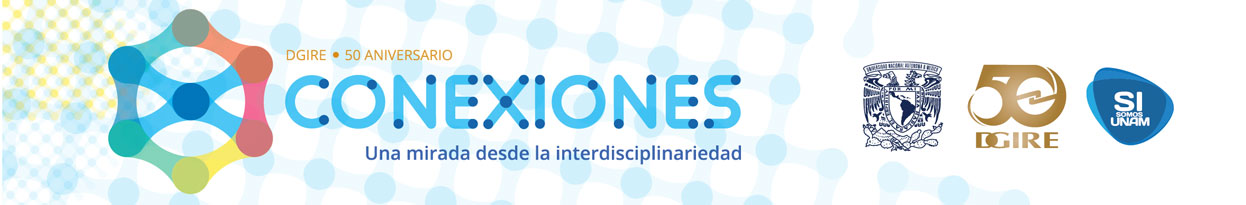 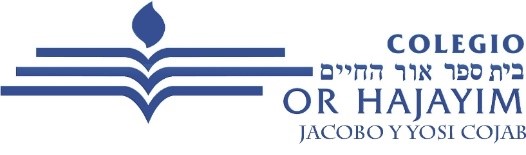 Objetivo general del proyecto
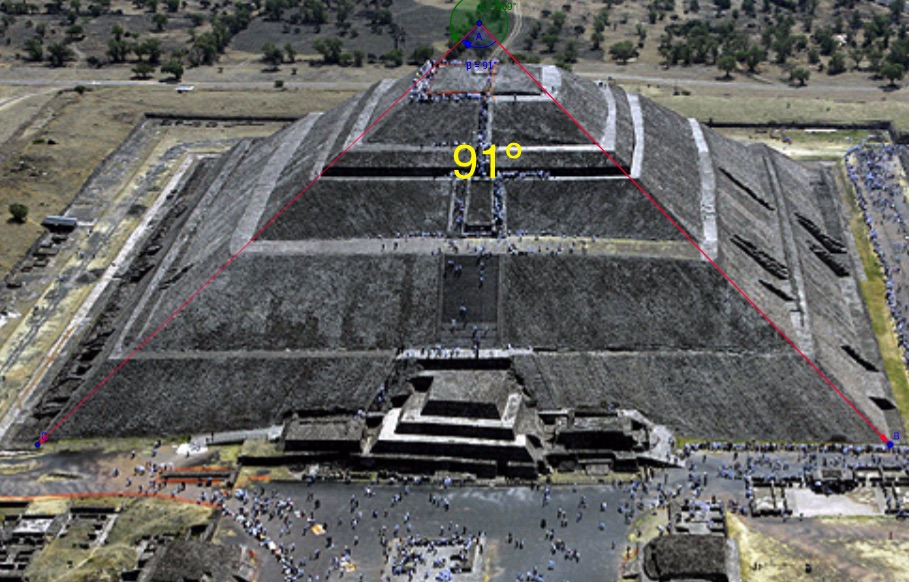 Los alumnos deben informarse sobre las medidas de la base de la Pirámide del Sol, así como de la sombra que proyecta en un momento dado. 

Determinado esto emplearán los conceptos de semejanza de triángulos a fin de calcular la altura del edificio. 

Los alumnos deberán resolver la siguiente pregunta: ¿Cómo usarías la información obtenida para generar un modelo a escala de la Pirámide del Sol?
Las materias de TLRIID  e Inglés serán la que provean los medios de expresión necesarios para la presentar la interpretación personal que los alumnos hagan sobre la actividad. A través de la conformación de un folleto y un artículo Editorial en el que se observen la propiedades textuales, el lenguaje verbal, paraverbal e icónico y, por supuesto, las habilidades de traducción e interpretación de un texto. Todo lo anterior se estructurará y presentará en una página Web, en la que se publicará un podcast con la información.
5c